Co-producing campus-community employability & engagement
HEI context: tensions
Growth in credit-bearing volunteering: mutually beneficial service learning?
NSJF pilot study (with VODA): listening to staff and VCSE partners
Lessons from Geo2138/Geo3143: developing student experience; scope to co-produce transformation
Concluding remarks
HEI context and tensions
External partnerships enshrined in NU Vision, E&P
HEI ‘third mission’ of public good via charitable status
Engagement built on justice, not charity
(Heron 1996; Morton 1995) 
Community connections (volunteering, social action and transformation) that go beyond individual/instrumental: coordinated activities and systematic embeddedness
Feelings of empowerment and collective social responsibility: a local politics of care
(Omoto and Snyder 2009)
Growth in credit-bearing volunteering: mutually beneficial service learning?
Definitions and attributes: experiential service learning
Context at Newcastle University 
NSJF pilot study with VODA, survey of relationships:
  NU survey of credit-bearing placement types 
Building external relationships: what works; what doesn’t work; resource  
A partial picture but reveals scope to scale up subject-specific experience of service learning
https://justspace.org.uk/
https://doinggoodleeds.org.uk/leeds-acts/
https://www.ncl.ac.uk/nuls/probono/street_law/
Building external relationships: essential to experiential education and service learning
“Time it takes to develop and maintain relationships”    “Student workload and semester timings”  “The precarious nature of the voluntary/community sector funding currently”
“Mutual learning opportunities”                                      “Reciprocal relationships 
“Opportunities for more problem-based learning”          “Doing useful research”
“The from this is second to none. To see them develop life skills is brilliant” 
(NU NSJF survey participant 2019)
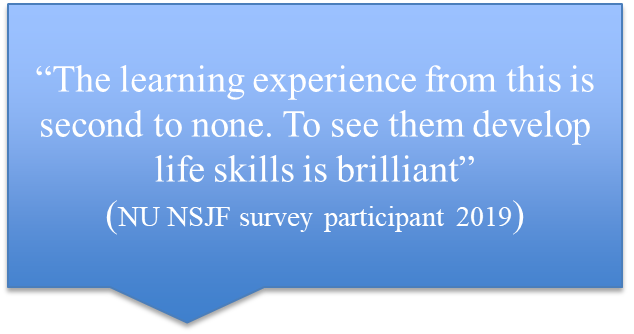 “The students made us step up – honestly. Being a volunteer led organisation, we had become accustomed to some bad habits: they were prompt, professional and reliable”. 
“I believe Universities are hugely underutilised resources. Community projects rely on enthusiasm and involvement from people like your students” 
(VCSE Partner feedback 2017)
“Overall the placement was a very positive experience. The enthusiasm shown by the students taking part brought a really positive energy to the project” “Lessons we learned were partly about timing; not having clear aims at the start. We massively relied on the flexibility shown by you and the students to extend the placement period”
(VCSE Partner feedback 2017)
Lessons from Geo2138/GEO3143
Space, time, environment matters: circle arrangement
Using language/methods to emphasise non-hierarchical interaction (workshops, not lectures/seminars; co-produce ground rules; eating/sharing together)
Shifting ‘content’ from instruction to inspiration: deliver instruction remotely to make space for reflective practice
Multiple evaluations integral to reflection and awareness
Graduate skills viewed over the long-term – drawing on alumni as mentors/champions in service-learning
Multiple Evaluation
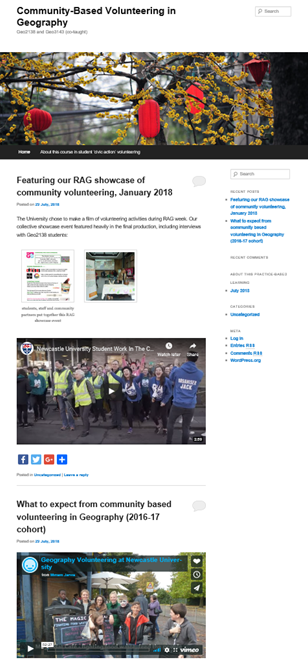 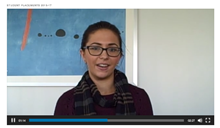 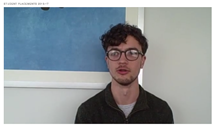 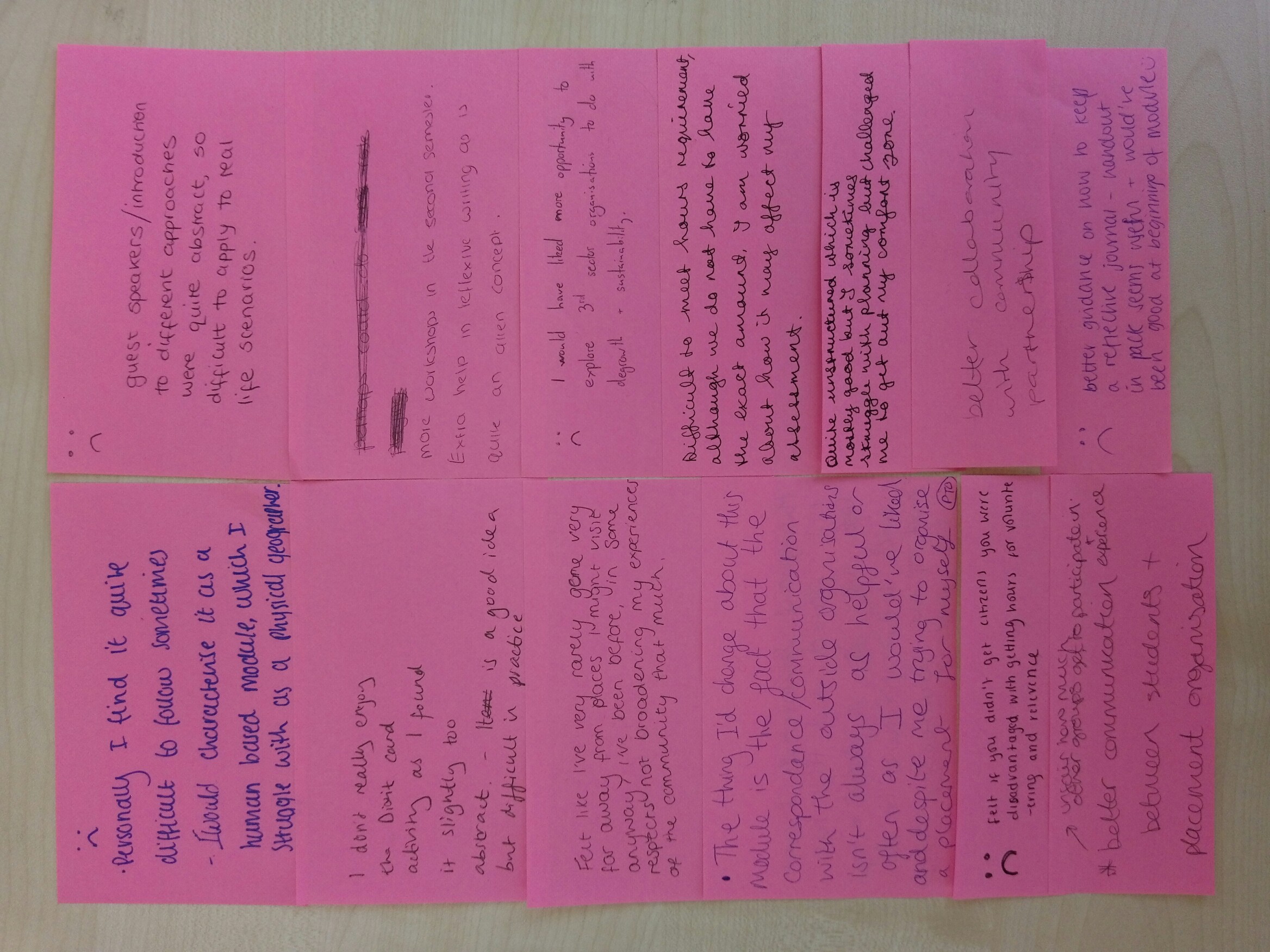 Passion
Enthusiasm
Real-world problems
Discovering strengths
https://vimeo.com/206724083
Concluding remarks
Graduate skills
Commitment needed from above/centre (Door/Hub, WAM policy, vision and values) and below (staffing, CPD, team-work)
Resource implications: time, space/environment, expenses reimbursed for partners and for students
Opportunities for shared learning: tensions between generic model of support and subject-specific delivery